Проект по обществознанию на тему:«Портрет современного учителя глазами учеников»
Работу подготовила 
Ученица 8 класс 
Волохова Юлия 
Руководитель: Башляева Ольга Валерьевна .
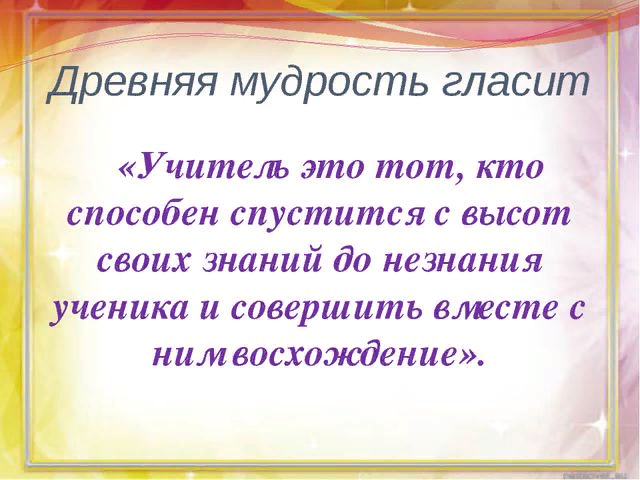 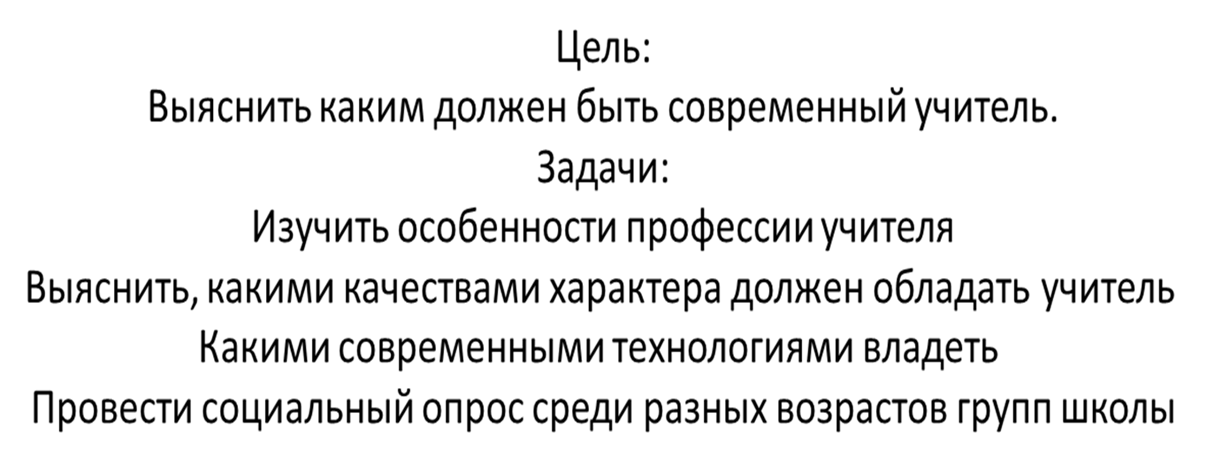 Объект: образ современного учителя                                             
Гипотеза: Современный учитель – это человек, который трудное может рассказать просто,  может быть строгим, добрым, весёлым, интересным.
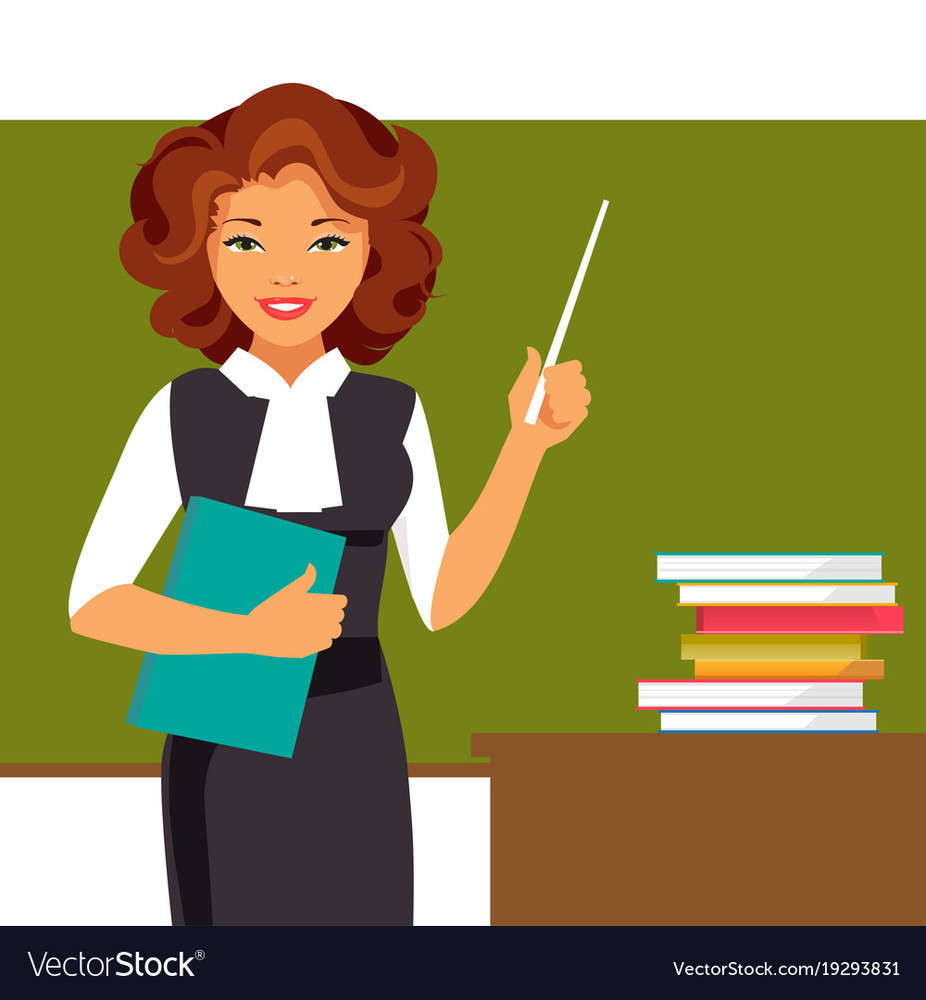 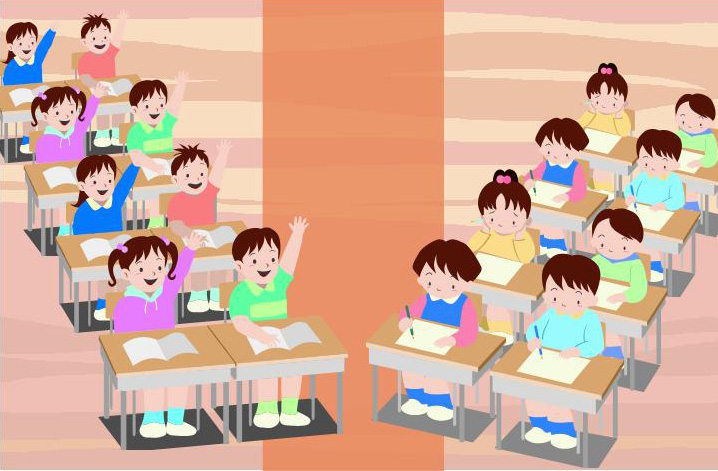 Особенности профессии учителя
Заниматься обучением и воспитанием в соответствии с утвержденными образовательными стандартами.
Подбирать программы, бумажные и цифровые учебно-методические пособия для успешного освоения материала.
Обеспечивать достижения в обучении и подтверждение полученных результатов в образовательном процессе.
Оценивать эффективность и результативность обучения по преподаваемому предмету.
Качества характера, которыми должен обладать учитель
Уметь разжигать интерес к познанию.
Уметь правильно сформулировать вопрос.
 Быть интересным человеком и давать интересные задания.
Не быть банальным и не забывать про чувство юмора.
Стараться понимать учеников.
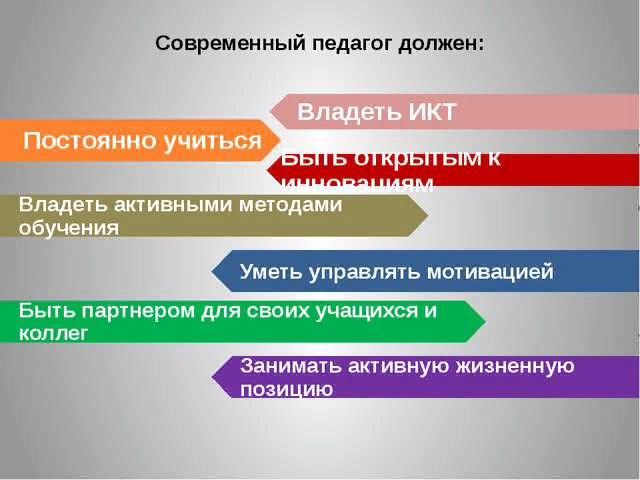 Личные качества учителя.
1. Склонность к работе с детьми.
2. Умение заинтересовать своим замыслом.
3. Интерес и уважение к другому человеку.
4. Стремление к самопознанию, саморазвитию.
5. Оригинальность, находчивость, разносторонность.
6. Целеустремленность, наблюдательность.
Имидж учителя.
Подходящая одежда учителя в школе.
   

                                                                                                                           
Блузка
галстук
жилет
Брюки
Жакет
Платье ( нюдового цвета )
Поведение учителя.
Как должен вести себя учитель при взаимодействии с детьми? 
Какое обращение с детьми на уроке недопустимо?
Что делать учителю в трудной ситуации?
Как должен вести себя учитель при взаимодействии с учениками?
У каждого педагога свой индивидуальный стиль общения с учениками и родителями. Должен выслушать ученика.Начинайть беседу с похвалы и искреннего признания достоинства ученика. Преподователь должен понимать ученика. Задавать ученику вопросы, тем самым добиваться, чтобы он понимал материал.  С самого начала беседы придерживайться дружелюбного тона.
Какое обращение с детьми на уроке недопустимо?
Обращение к ученику не по имени, а по фамилии.
Отсутствие извинения в адрес ученика в случае своей оплошности
Приказной , административный характер просьб учителя, без приглашающих интонаций, без слова "пожалуйста". 
Невнимание к ответу ученика (прерывание речи ученика, беседа с другими во время ответа). 
Сравнение ученика с другим учеником, а не с самим собой. Неудачи ребёнка в учении нисколько не должны снижать общее уважение к нему как к человеку.
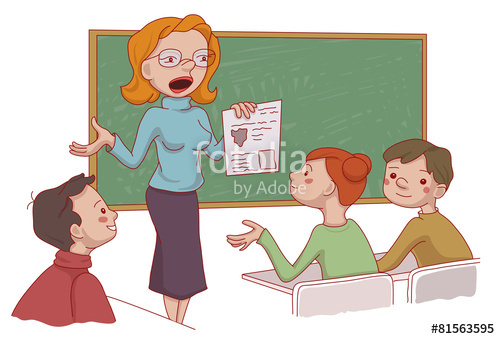 Что делать учителю в трудной ситуации?
1.Научитесь акцентировать внимание на поступках, а не на личности ученика. 
2.Займитесь своими негативными эмоциями. 
3.Не усиливайте напряжение ситуации. 
4.Позвольте ученику «сохранить лицо». 
5. Демонстрируйте модели неагрессивного поведения.
6. Обсудите ситуацию с учеником.
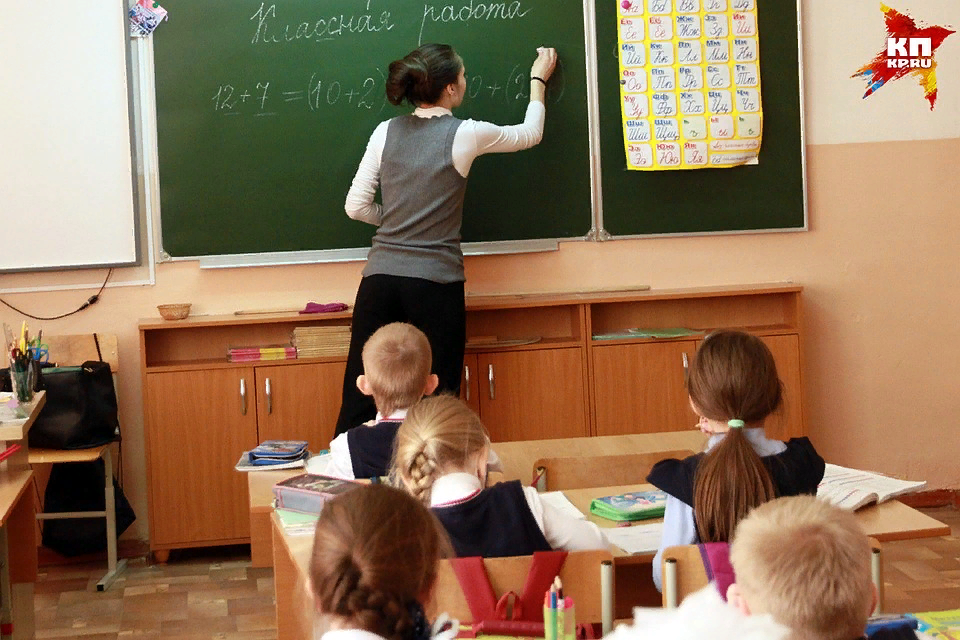 Социальный опрос среди всех возрсных групп.